Process Control: Designing Process and Control Systems  for Dynamic Performance 

Chapter 23. Centralized  Model Predictive Control
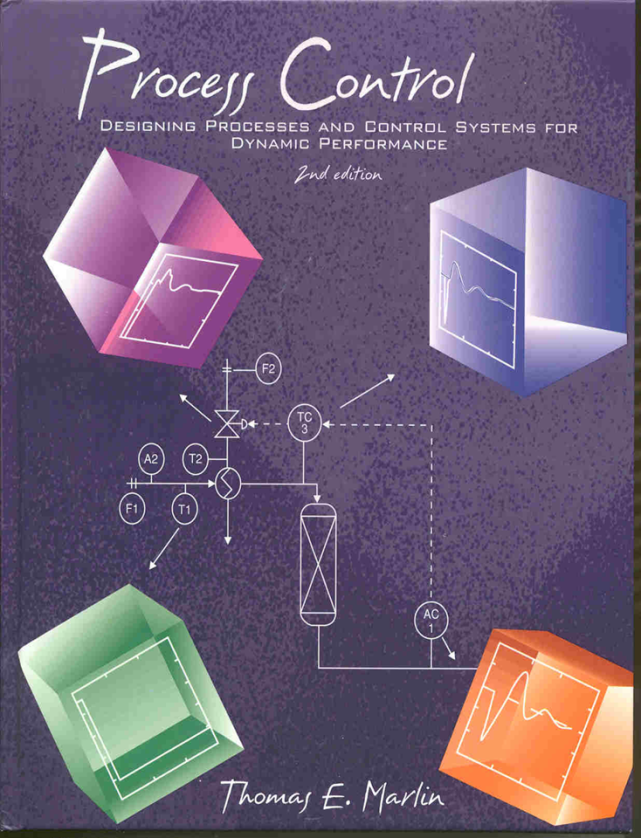 Copyright © Thomas Marlin 2013
The copyright holder provides a royalty-free license for use of this material at non-profit educational institutions
CHAPTER 23: Centralized MPC Control
When I complete this chapter, I want to be 
able to do the following.
Explain centralized control
Build a discrete process model
Explain the trajectory optimization for MPC
Explain the advantages of MPC 
Describe criteria for selecting MPC over multiloop control
CHAPTER 23: Centralized MPC Control
Outline of the lesson.
Review IMC structure and principles
Develop MPC for SISO
Generalize MPC for MIMO
Discuss important enhancements
Explain key insights
Develop application guidelines
Centralized
Controller
F
T
L
A
CHAPTER 23: Centralized MPC Control
Centralized Control uses all CV measurements to calculate all manipulated variables simultaneously.
Describe decentralized 
control and 
compare with 
centralized.
Centralized
Controller
F
T
L
A
CHAPTER 23: Centralized MPC Control
Centralized Control is applied to control systems with interaction.
All process information is used by the controller
Better control performance is possible
Substantial increases in controller complexity and 
	real-time computations
Centralized
Controller
F
T
L
A
CHAPTER 23: Centralized MPC Control
Centralized Control developed in the 1960’s with major enhancements around 1980.
Original use was limited to few industries and highly skilled practitioners
Now widely applied in many industries 
Good software facilitates applications
We will discuss the Dynamic Matrix Control approach, using the IMC control structure
CHAPTER 23: Centralized MPC Control
Gd(s)
D(s)
SP(s)
Tp(s)
CV(s)
MV(s)
+
+
GMPC(s)
Gv(s)
GP(s)
+
-
+
-
Gm(s)
Centralized controller
Em(s)
Let’s recall the IMC structure
Transfer functions
GMPC(s) = controller
Gv(s) = valve 
GP(s) = feedback process
Gm(s) = model
Gd(s) = disturbance process
Variables
CV(s) = controlled variable
CVm(s) = measured value of CV(s)
D(s) = disturbance
Em(s) = model error
MV(s) = manipulated variable
SP(s) = set point
Tp(s) = set point corrected for model error
CHAPTER 23: Centralized MPC Control
Gd(s)
D(s)
SP(s)
Tp(s)
CV(s)
MV(s)
+
+
GMPC(s)
Gv(s)
GP(s)
+
-
+
-
Gm(s)
Centralized controller
Em(s)
The variables are vectors
The transfer functions are matrices
CHAPTER 23: Centralized MPC Control
From Chapter 19, we know that the IMC structure must obey the following criteria.
1.	The controller steady-state gain must be the inverse of the model gain.


2.	Perfect control requires an exact inverse.


3.	Realistic control cannot “look into the future” or invert models that lead to unstable controllers.
CHAPTER 23: Centralized MPC Control
What does the MPC Controller calculate?
It determines the best (optimal) trajectory from the current conditions to the set point.
To perform this calculation using the DMC approach, we need a model that gives predictions of discrete values, rather than a continuous transfer function.
Therefore, we start with a modified modelling approach.
output variable
input variable
0
time
CHAPTER 23: Centralized MPC Control
Modelling approach: Although we could use use fundamental models, the basis for nearly all applications are empirical models.
Sampled output model for unit step with t = 2.5 minutes
Continuous
Model using process reaction curve or statistics
Empirical identification
Sample number
Step
here
0        0
1        0
2        0
3        0.394
4        0.632
5        0.777
6        0.864
7        0.918
8        0.950
9        0.970
10      0.982
11      0.989
Could we use the data from the experiment as the model?
S-LOOP plots deviation variables (IAE = 20.0383)
1.5
1
Controlled Variable
0.5
0
0
50
100
150
200
250
Time
50
40
Manipulated Variable
30
20
10
0
0
50
100
150
200
250
Time
CHAPTER 23: Centralized MPC Control
Modelling approach:
1.	Inputs can be represented as a series of steps.
2.	The effect of a step of magnitude MV is the magnitude times the unit step model.
3.	The output effect of a sequence of inputs is the sum of each input effect.
CHAPTER 23: Centralized MPC Control
Modelling approach: Directly performed using matrices.
Step model, ak
0        0
1        0
2        0
3        0.394
4        0.632
5        0.777
6        0.864
7        0.918
8        0.950
9        0.970
10      0.982
11      0.989
Dynamic Matrix
A              MV      =       CV
Notes: 1.  The MV& CV subscripts represent samples (different times)
            2.  The CV values are deviation from initial steady state
            3.  Some time after the input step, the process achieves steady
                 state and the model values (ak) are constant at Kp
SP(s)
Tp(s)
CV(s)
MV(s)
+
GMPC(s)
Gv(s)
GP(s)
-
CHAPTER 23: Centralized MPC Control
Basic controller calculation: Open-loop trajectory
The controller calculates the manipulations in the future that will achieve the control objective - which for now is closely tracking the set point.
CHAPTER 23: Centralized MPC Control
Error at each time step that is reduced by the future values of the manipulated variable adjustments determined by the controller
Set point
.    .    .    .
Controlled variable calculated using model and past values of manipulated variable
Controlled variable calculated using model and past values of manipulated variable
Past values of the manipulated variable
Calculated by MPC Controller
Future values of the manipulated variable determined by the controller
   past
future  
Only the current result is implemented
Time
CHAPTER 23: Centralized MPC Control
Controller calculation: Controller minimizes sum of squares of error.
First, calculate the response if no future moves occurred, CVf.  This includes the affects of past moves.
Second, calculate the error if no future moves occurred, Ef.
Third, calculate the manipulation to minimize the goal given below.
with CVc the effect of the controller manipulation at the current and future times
CHAPTER 23: Centralized MPC Control
Controller calculation: Controller minimizes sum of squares of error.
Means minimize by adjusting values of MVc
Quadratic objective with linear equations; can be solved
Model relates MVc to CVc
Solution is least squares equations, involving solution to linear equations offline and simple matrix-vector product online.
3
2.5
2
concentration
1.5
1
0.5
0
20
40
60
80
100
55
valve opening
50
45
0
50
100
150
Time
CHAPTER 23: Centralized MPC Control
Controller calculation: Example for single I/O controller with perfect model.
Why didn’t the CV
track the set 
point exactly?
We calculated 
four steps, but 
only two changed; 
why?
CHAPTER 23: Centralized MPC Control
Controller calculation: We have to added feedback!
SP(s)
Tp(s)
CV(s)
MV(s)
+
GMPC(s)
Gv(s)
GP(s)
+
-
Why 
feedback?
+
-
Gm(s)
Em(s)
Feedback
CHAPTER 23: Centralized MPC Control
Error (corrected by feedback) at each time step that is reduced by the future values of the manipulated variable adjustments determined by the controller
Set point
Current measured value of the controlled variable
.    .    .    .
Model mismatch, Emm
What do we 
assume about 
the model error?
Controlled variable calculated using model and past values of manipulated variable, without feedback
Controlled variable calculated using model and past values of manipulated variable
Past values of the manipulated variable
Future values of the manipulated variable determined by the controller
   past
future  
Time
3
2.5
2
concentration
1.5
1
0.5
0
20
40
60
80
100
55
valve opening
50
45
0
50
100
150
Time
CHAPTER 23: Centralized MPC Control
Controller calculation: Example for single I/O controller with feedback; model error of 35% in gain only.
Returned to set 
point; why?
Diagnose this
performance?
CHAPTER 23: Centralized MPC Control
Controller calculation: We have be able to tune the controller!  We want robustness and moderate MV adjustments.
Not acceptable
SP(s)
Tp(s)
CV(s)
MV(s)
+
GMPC(s)
Gv(s)
GP(s)
+
-
+
-
Gm(s)
Em(s)
CHAPTER 23: Centralized MPC Control
Controller calculation: Controller minimizes sum of squares of error with penalty on MV moves (MV2).
Quadratic objective with linear equations; can be solved
Solution is least squares equations, involving solution to linear equations offline and simple matrix-vector product online.
10.00
25.00
9.00
20.00
8.00
15.00
manipulated variable ISE
controlled variable ISE
7.00
10.00
6.00
5.00
5.00
0.00
0.00
0.10
0.20
0.30
0.40
0.50
0.60
0.70
0.80
0.90
1.00
move suppression, qq
CHAPTER 23: Centralized MPC Control
Tuning:  Increasing the move penalty (qq/ww) reduces the manipulation magnitude rapidly with small increase in CV variation.
Example results for SISO system in example.
(ww = 1)
3
2.5
2
concentration
1.5
1
0.5
0
20
40
60
80
100
55
valve opening
50
45
0
50
100
150
Time
CHAPTER 23: Centralized MPC Control
Controller calculation: Example for single I/O controller with feedback; model error of 35% in gain only and with ww = 1.0 and qq = 0.20.
Diagnose and 
recommend fine
tuning.
Diagnose and 
recommend fine
tuning.
CHAPTER 23: Centralized MPC Control
A great advantage of MPC is the direct application to centralized multivariable control using the same principles.
How does this differ 
from PID composition
control?
CHAPTER 23: Centralized MPC Control
Modelling approach: Must include effects from every MV to every CV.
Dynamic Matrix
A              MV      =       CV
Notes: 1. Aij is the dynamic matrix between output i and input j
            2. [MVj] and [CVi] are vectors of the values for each variable over the horizon
CHAPTER 23: Centralized MPC Control
Controller calculation: Controller minimizes sum of squares of all errors with penalty on all MV moves.
Quadratic objective with linear equations; can be solved
Solution is least squares equations, involving solution to linear equations offline and simple matrix-vector product online.
0.024
0.99
0.023
0.022
Bottoms, XB
Distillate, XD
0.021
0.985
0.02
0.019
0.98
0.018
0
100
200
300
0
100
200
300
9.4
14.4
9.2
14.2
9
14
Reboiled vapor, FV
Reflux, FR
8.8
13.8
8.6
13.6
8.4
13.4
0
100
200
300
400
0
100
200
300
400
Time
Time
CHAPTER 23: Centralized MPC Control
Controller calculation:  Sample distillation without model error and with move suppression.
Why did 
this change?
Why slow
for fast 
process?
How much delay
before this
changed?
CHAPTER 23: Centralized MPC Control
Controller calculation: The following parameters are adjusted by the engineer.
t	The controller execution period
NN	The controlled variable horizon, which should be the time to reach steady state
MM	The manipulated variable horizon (NN/4)
ww	The weight on each controlled variable; can be used to represent different relative importances
qq	The individual manipulated variable move suppressions; these have units!
CHAPTER 23: Centralized MPC Control
Controller calculation:  An important enhancement includes possible limits on CVs and MVs.
Penalty for any violation of controlled variables bounds, D0
Hard bounds on the manipulated variables
0.99
0.024
0.985
0.022
Distillate, XD
Bottoms, XB
0.98
0.02
0.975
0.018
0
50
100
150
200
250
0
50
100
150
200
250
Time
Time
9.5
14.5
Upper bound on reboiler vapor
9
14
Reflux
Reboiled vapor
8.5
13.5
0
50
100
150
200
250
0
50
100
150
200
250
Time
Time
CHAPTER 23: Centralized MPC Control
Controller calculation:  Sample distillation without model error, move suppression, and bound on manipulated variable.
Discuss the
control
performance.
0.99
0.024
Upper bound on XB
0.985
0.022
Distillate, XD
Bottoms, XB
0.98
0.02
0.975
0.018
0
50
100
150
200
250
0
50
100
150
200
250
Time
Time
9.5
14.5
9
14
Reflux
Reboiled vapor
8.5
13.5
0
50
100
150
200
250
0
50
100
150
200
250
Time
Time
CHAPTER 23: Centralized MPC Control
Controller calculation:  Sample distillation without model error, move suppression, and bound on controlled variable.
Discuss the
control
performance.
CHAPTER 23: Centralized MPC Control
KEY INSIGHTS
The MPC design methods yields easily solved optimization problems, least squares (unconstrained, offline) or quadratic programming, QP (constrained, online)
The constrained controller does not have a fixed control calculation; it changes in response to the active constraints
The calculation of the QP is much more complex than typical controllers, but it gives extraordinary features.
	- The QP is convex, so that the global optimum is
	   guaranteed at the solution.
	- Essentially every MPC includes the QP
CHAPTER 23: Centralized MPC Control
KEY INSIGHTS
The MPC controller can easily be formulated for “non-square” systems, i.e. a different number of manipulated and controlled variable.
The MPC controller can calculate the feedforward compensation for measured disturbances using the same, unmodified optimization.  Only Ef is changed.
The MPC can be used to display the predicted future transient to the operators.
MPC controllers can handle large systems, certainty 10+ CVs and MVs, with much larger industrial applications reported
CHAPTER 23: Centralized MPC Control
MPC APPLICATION GUIDELINES
Use MPC for MIMO systems; SISO can use PID or IMC
Non-square systems of high complexity, where signal select and split range become too complex
Process systems with complex dynamics
Process systems that often encounter constraints and the constraint activity changes
MPC usually is arranged in a cascade structure resetting the set points of regulatory PID (or IMC) controllers
See next slide for a small example of MPC
CHAPTER 23: Centralized MPC Control
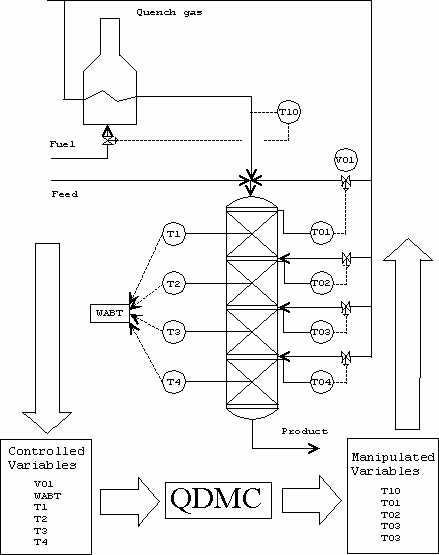 OPERATING OBJECTIVES
Total “conversion” is key quality, measured by weighted average bed temperature
Exothermic reactor beds must not “run away”
Reaction in each bed depends on strategy, max selectivity or max catalyst life
T10 should be low, but the bypass valve v01 (adjusted by T01) should be opened for fast control
CHAPTER 23: Centralized MPC Control
COMMERCIAL MPC PRODUCTS
Involve complex software, transparent to user
Integrated empirical modelling and controller design
Simulation test bed for controller tuning and evaluation
Design and tuning on PC/Workstation with download of controller parameters to DCS
Many other features not discussed here, e.g.,
	- Steady-state optimization
	- Check for controllability and conditioning
	- Features for unstable processes (levels and other)
	- Enhanced feedback with disturbance model
CHAPTER 23: MPC CONTROL  WORKSHOP 1
The MPC control objective involved the square of error (and move sizes).  Discuss the advantages and disadvantages of using the power 2 (and not 1, 3, 4, 1/2, absolute value, etc.)
Hint:  The choice is not arbitrary; it provides important advantages.
CHAPTER 23: MPC CONTROL  WORKSHOP 2
Describe the sequence of calculations performed in the offline design of MPC.  Restrict your presentation to the unconstrained, multivariable MPC.
Begin with the empirical identification
Include parameters that are manually inputted
Organize the calculations in the order performed
Solution is least squares equations, involving solution to linear equations offline and simple matrix-vector product online.
SP(s)
Tp(s)
CV(s)
MV(s)
+
GMPC(s)
Gv(s)
GP(s)
+
-
+
-
Gm(s)
Em(s)
CHAPTER 23: MPC CONTROL  WORKSHOP 3
Describe the sequence of calculations performed by the MPC online controller at every execution.
Identify information from controller design, manual entry, and sensors
Organize the calculations in the order performed
Vapor
product
T6
P1
T5
T1
P  1000 kPa
T  298 K
T2
Feed

Methane
Ethane (LK)
Propane
Butane
Pentane
F1
T4
T3
L1
F2
F3
Liquid
product
A1
Process
fluid
Steam
L. Key
CHAPTER 23: MPC CONTROL  WORKSHOP 4
Would you recommend applying multivariable MPC for control of the flash process?
CHAPTER 23: Centralized MPC Control
When I complete this chapter, I want to be 
able to do the following.
Explain centralized control
Build a discrete process model
Explain the trajectory optimization for MPC
Explain the advantages of MPC 
Describe criteria for selecting MPC over multiloop control
Lot’s of improvement, but we need some more study!
Read the textbook
Review the notes, especially learning goals and workshop
Try out the self-study suggestions
Naturally, we’ll have an assignment!
CHAPTER 23: LEARNING RESOURCES
SITE PC-EDUCATION WEB 
	- Tutorials (Chapter 23)

The Textbook, naturally, for more examples.

Addition information on MPC control is given in the following references.

Brosilow, C. and B. Joseph, Techniques of Model-Based Control, Prentice Hall, Upper Saddle River, 2002 - Some additional introductory material on MPC
Maciejowski, J.M., Predictive Control with Constraints, Prentice Hall,  Harlow, England, 2002 - A clearly presented, comprehensive presentation at the advanced level
Qin, S. J. and T. Badgwell - A Survey of industrial model predictive control technology, Control Engineering Practice, 11, 733-764, 2003
CHAPTER 23: SUGGESTIONS FOR SELF-STUDY
1.	Discuss the similarities and differences between IMC and MPC algorithms.
2.	Find a recent journal article with an industrial application of MPC.  Describe why you think that MPC was a good (or poor) choice for control.
3.	Prove that the solution to the MPC controller gain (KMPC) is the least squares equation.
4.	Discuss the effect of one or more manipulated variable encountering and remaining at a bound (either upper or lower).
5.	Compare PID with decoupling with multivariable MPC; discuss advantages of each.